Supplementary  Fig. S4: (A) TMHMM output window for FlotP. Red region indicates transmembrane region while pink indicates extracellular region of the protein. (B) Analysis report of FlotP localization by PSORTb
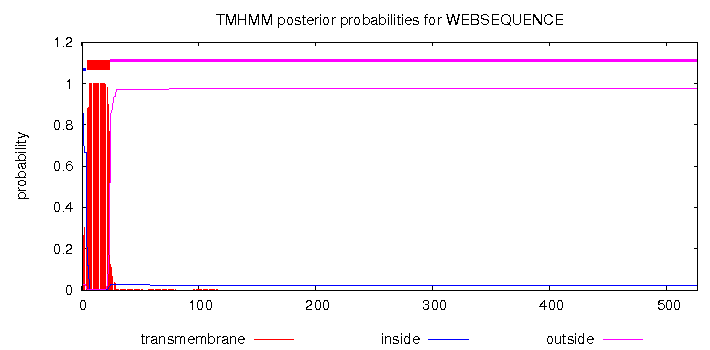 A.
B.